Verzorging schaap en geit
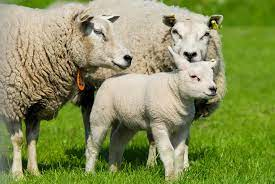 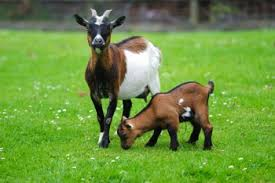 Wat gaan we doen vandaag
Korte PowerPoint
Hoofdstuk 7+8+9 maken van lespakket
Doel: de dagelijkse en periodieke verzorging van schaap en geit kennen
Zelf informatie kunnen verwerken
Oorzaken van slechte conditie: 
Gebitsproblemen
Klauw- of hoefproblemen
Slechte huisvesting
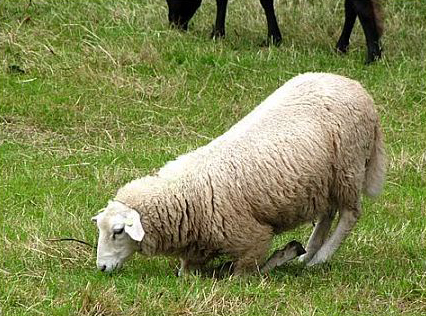 Schapen scheren: 
Veel schapen worden geschoren in mei/juni. 
‘s Avonds ophokken (gaan ze zweten, hierdoor zijn ze makkelijk te scheren. Wolvet is dan zacht)
Geen eten geven (zijn maag/darmen leeg, minder kans op scheerziekte = draaiing van darmen)
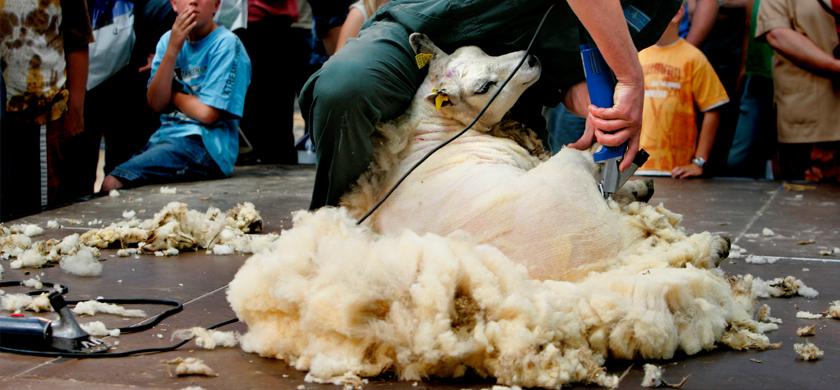 Winterscheren doe je voor het aflammeren.
Reden:
Geschoren dieren nemen minder ruimte in beslag.
Betere controle op conditie
Beter zicht op lammeren
Minder uitwendige parasieten/ betere hygiëne
Nadeel: 	
geschoren schapen hebben huisvesting nodig in de winter
meer kans op myiasis in de zomer
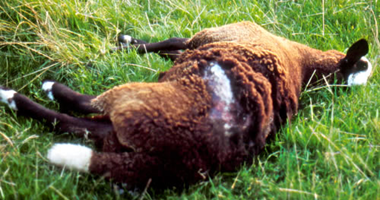 Klauwverzorging
De klauwtjes van geiten en schapen worden ongeveer 4x per jaar bekapt. 
Dit gebeurt met een haringkaakmesje of een speciale schaar.
Tijdstip:
-	voor de ram/bok bij de ooi/geit komt
-	na de geboorte van de jongen
-	tijdens het scheren
Klauwtjes bekappen
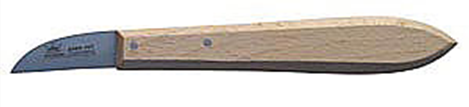